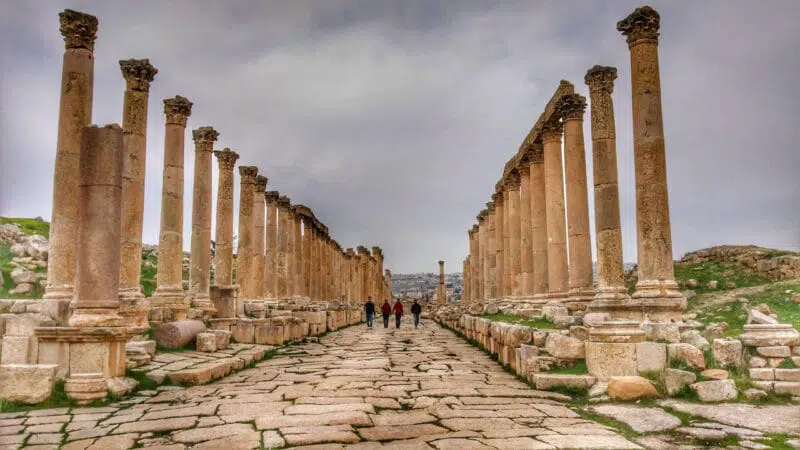 جرش
By Ayah Krayim 5F
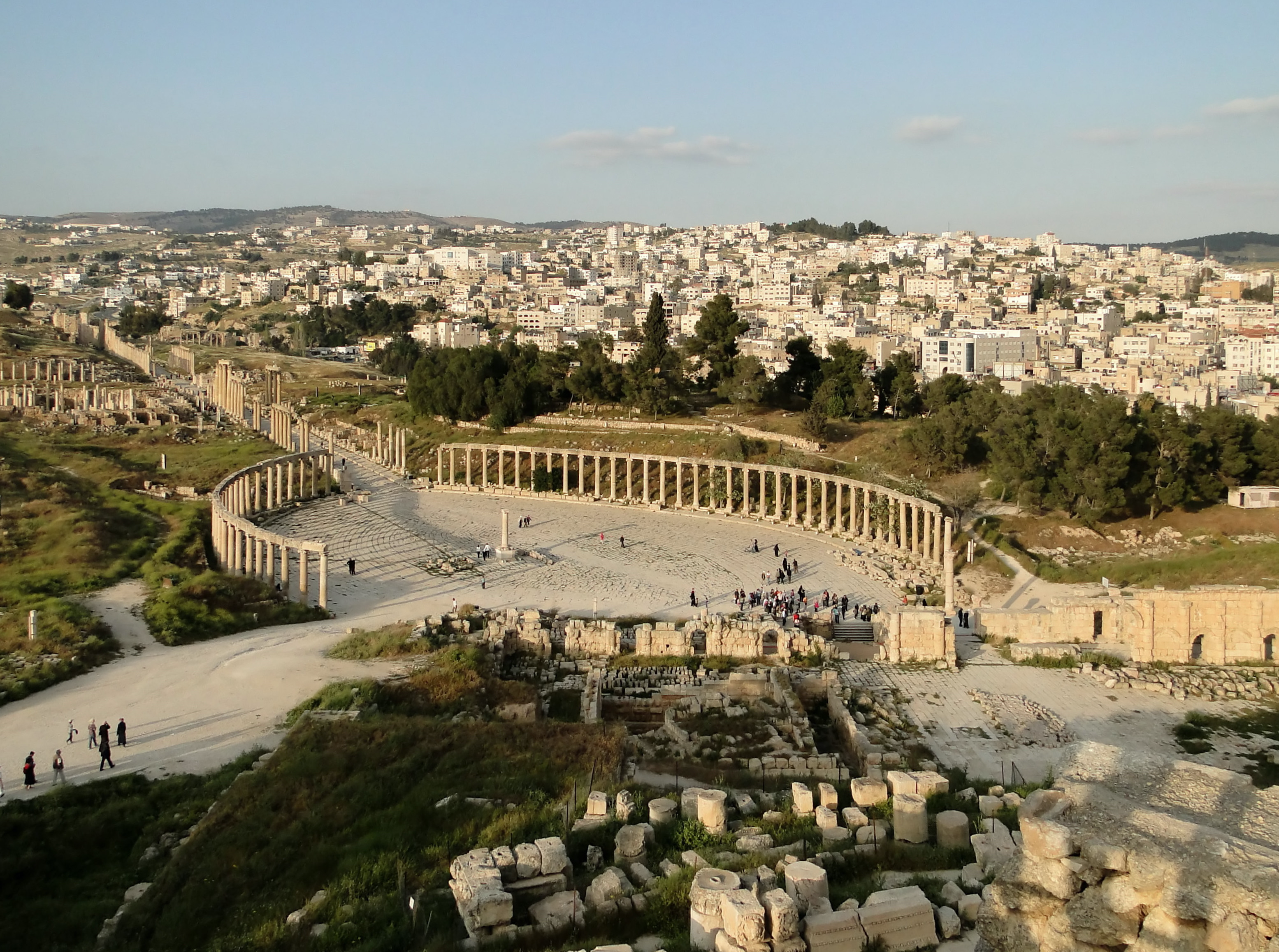 تاريخ الموقع السياحي
جرش مدينة اردنية وعاصمة محافظة جرش

تعتبر جرش واحدة من اكثر مواقع العمارة الرومانية المحافظ عليها في العالم خارج إيطاليا

كانت تسمى قديما (جراسا)
من ابرز معالمها...
شارع الاعمدة وهو الشارع الرئيسي في مدينة جرش الاثرية ويضم الف عمود
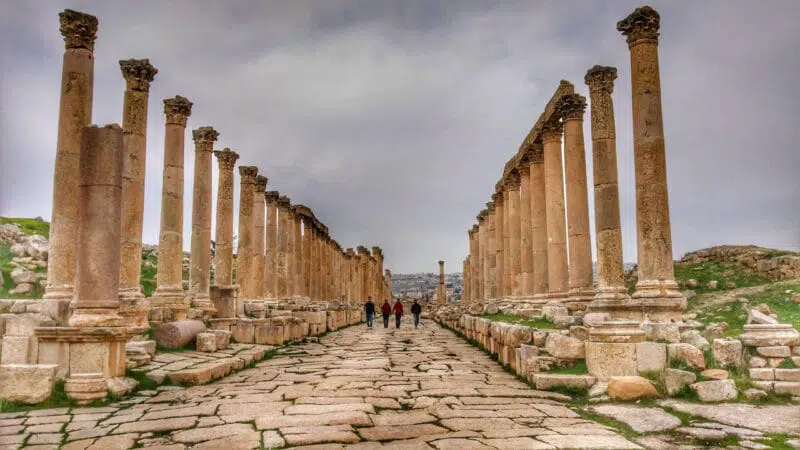 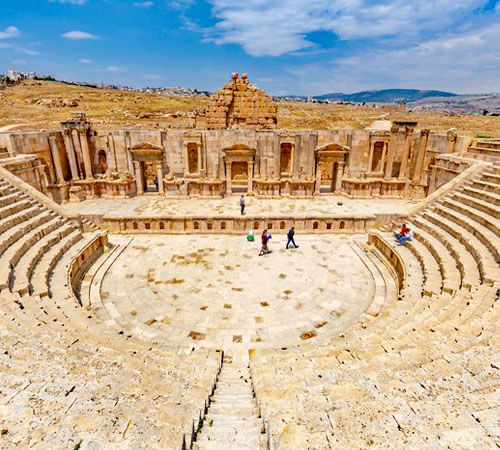 ٢.المسرح الجنوبي وهو من اضخم مسارح جرش يقام عليه مهرجان جرش
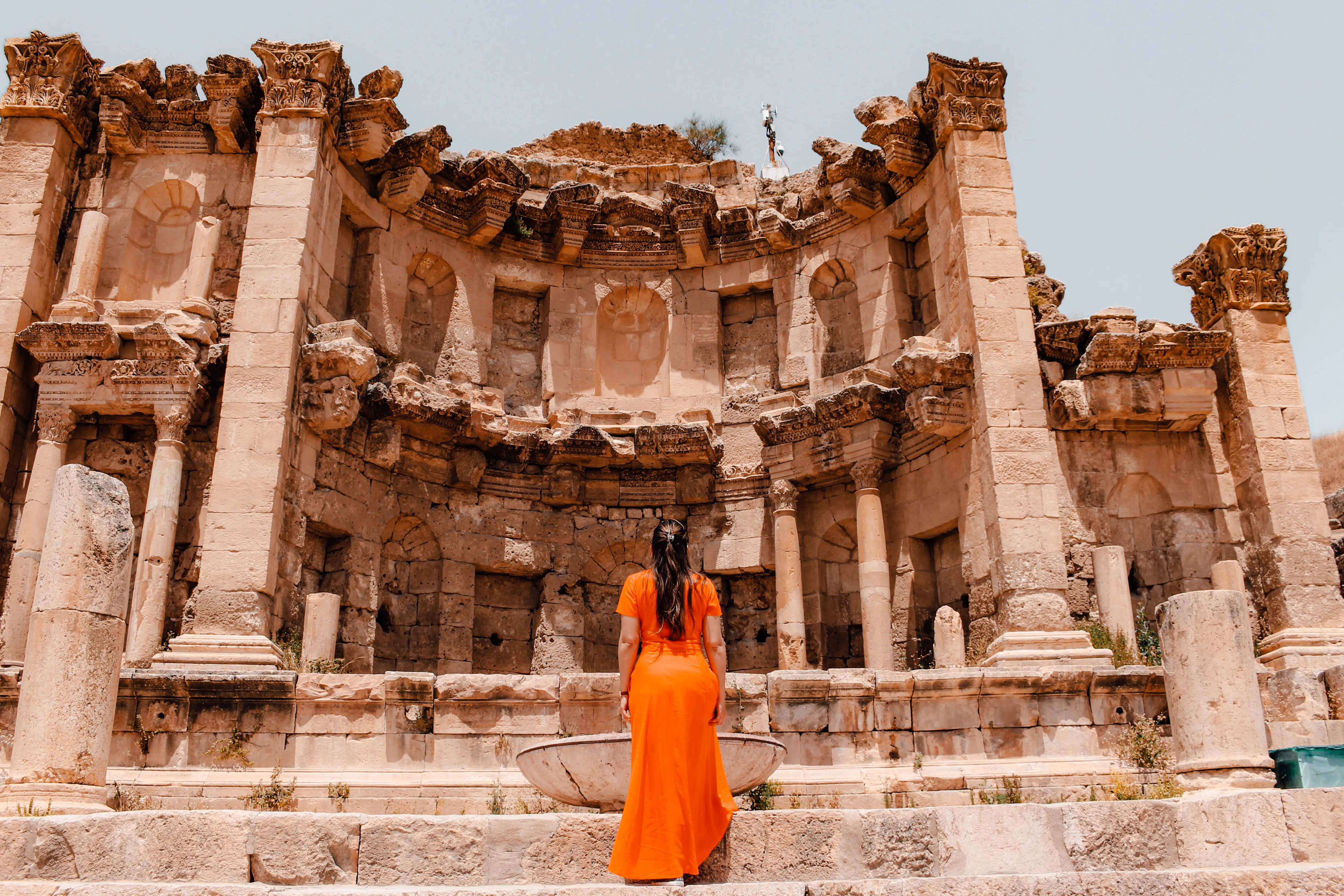 ٣. سبيل الحوريات وهو سبيل يضم نوافير للمياة وهو حوض رخامي فخم.
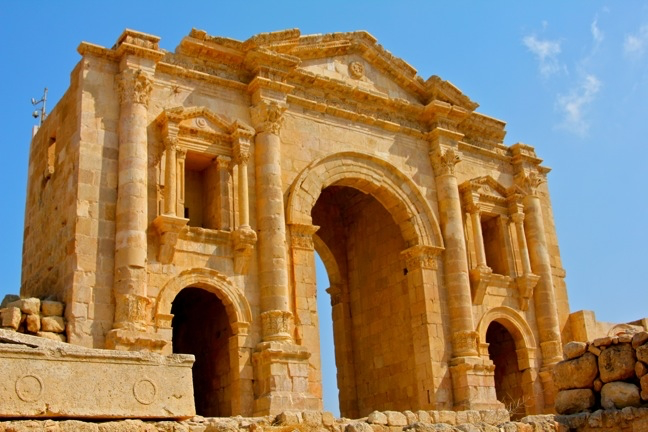 ٤. البوابة الجنوبية (قوس هادريان) او يسمى قوس النصر وهي بوابة أقيمت احتفالاً بزيارة الامبراطور هارديان للمدينة .
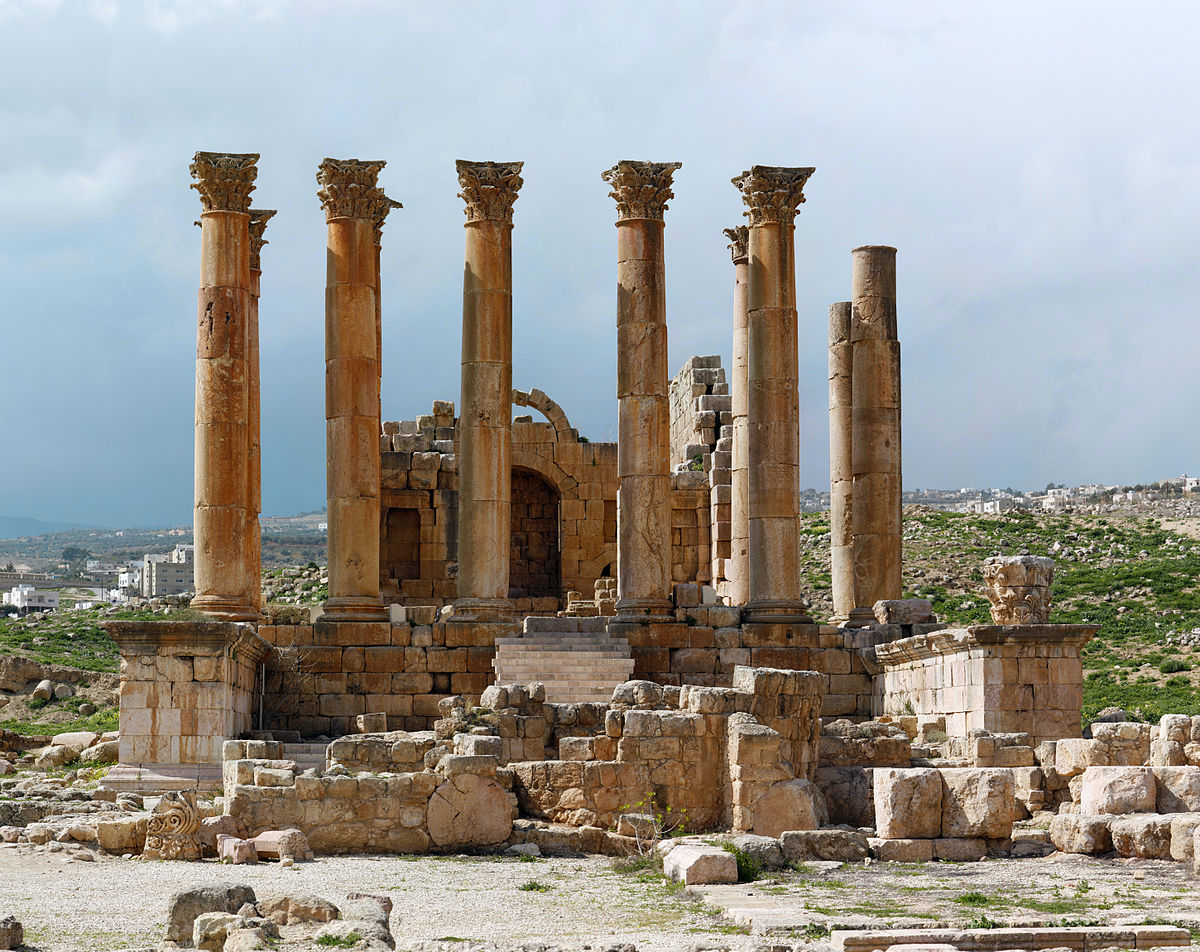 ٥. معبد ارتيمس
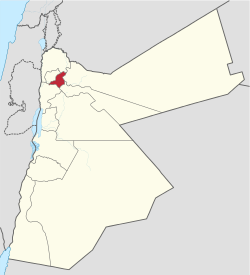 جغرافية الموقع السياحي
تقع جرش في جزء الشمالي الغربي من الأردن، و تبعد عن عمان ٤٨ كم.
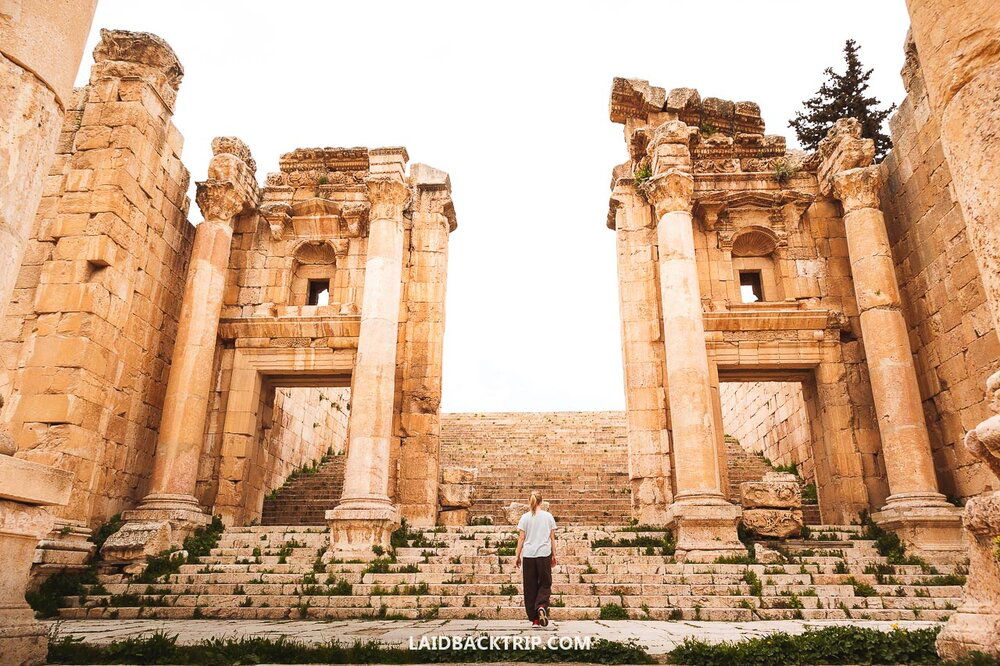 الأهمية الأقتصادية لهذا الموقع
قديماً كانت جرش ملتقى طرق القوافل التجارية
حديثاً تعتبر من اهم المدن السياحية بسبب وجود الآثارالرومانية الحديثة.